UROCZYSTOŚĆ NADANIA IMIENIA SP350
Oto jak 
ŚWIETLICA
 przygotowuje się do tego ważnego dnia:
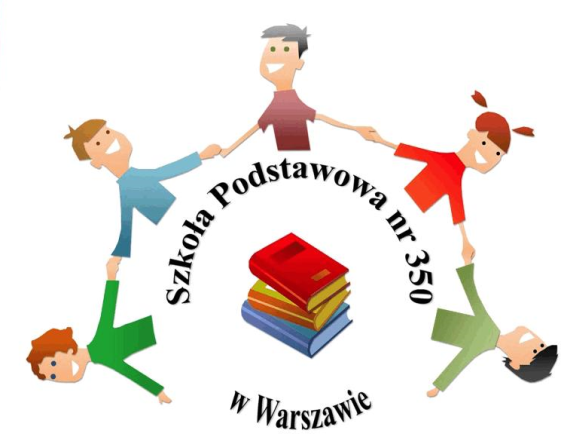 Już w najbliższy piątek – 24 stycznia 2020 roku odbędzie się bardzo ważna uroczystość.
Naszej Szkole zostanie nadane imię  ARMII KRAJOWEJ !
Na zajęciach w świetlicy szkolnej nauczyciele rozmawiali z uczniami na temat naszego nowego Patrona.
Dzieci dowiedziały się czym była Armia Krajowa,
jak doszło do jej powstania
i dlaczego była tak ważna dla historii Polski.
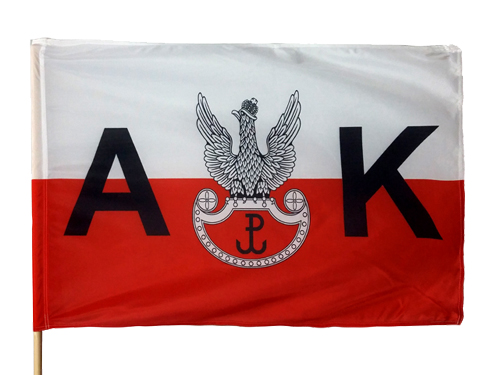 Wychowawcy świetlicy wraz z uczniami klas I – IV stworzyli mnóstwo prac plastycznych dotyczących Armii Krajowej.
Korytarze naszej szkoły 
zrobiły się biało-czerwone…
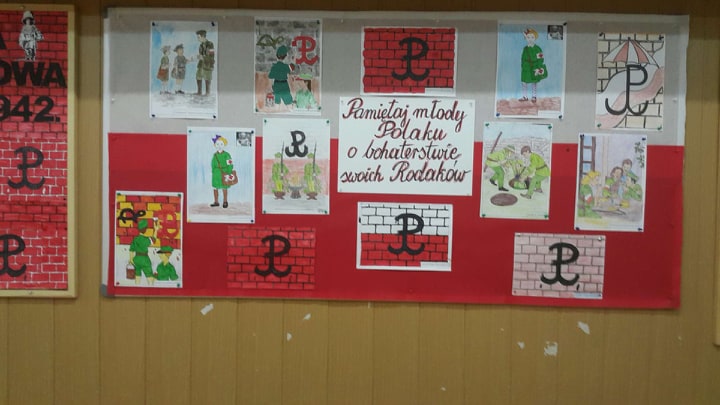 Klasy I-sze przygotowały dekoracje na korytarzu obok stołówki w nowym budynku szkoły:
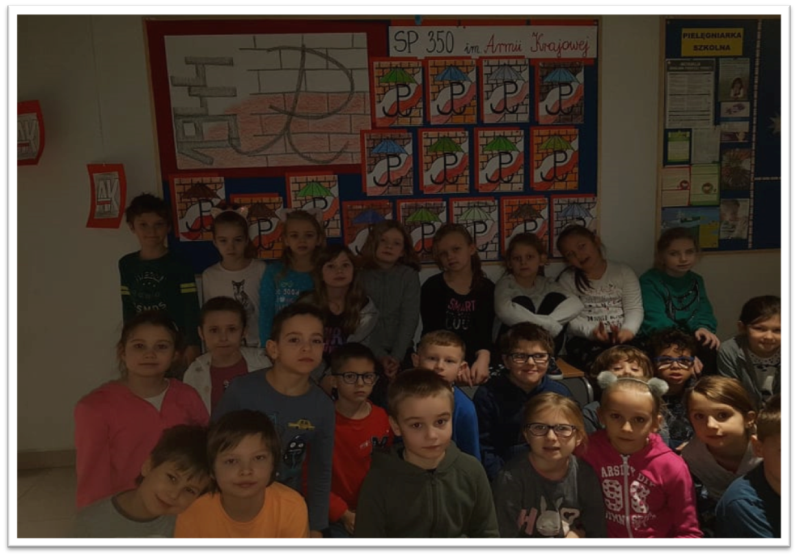 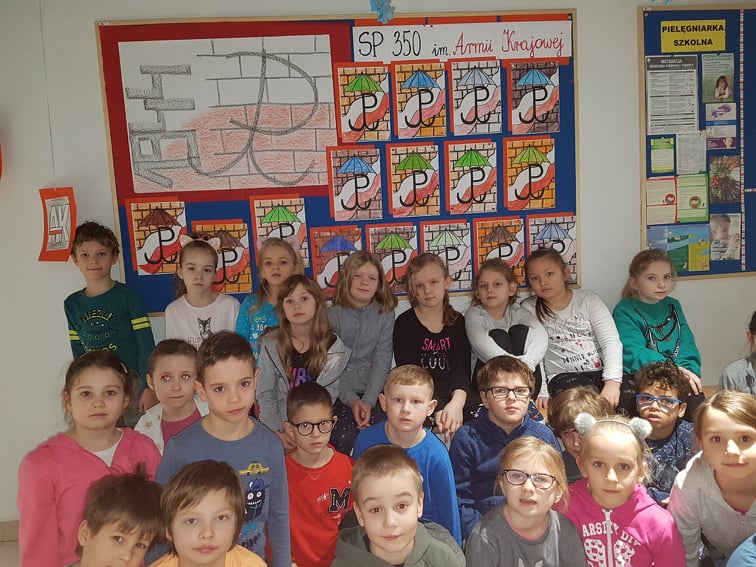 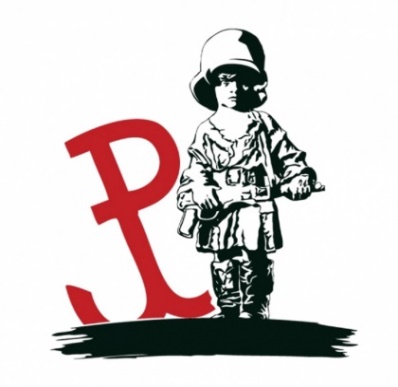 Klasy II-gie oraz III-cie pięknie udekorowały tablice na pierwszym piętrze obok swoich sal świetlicowych!
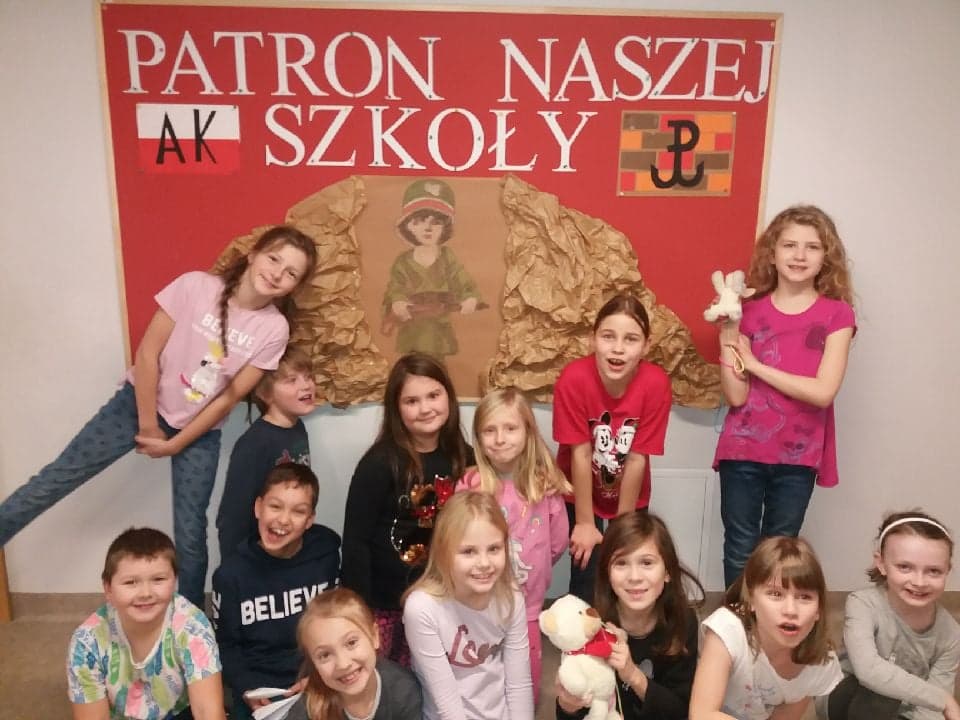 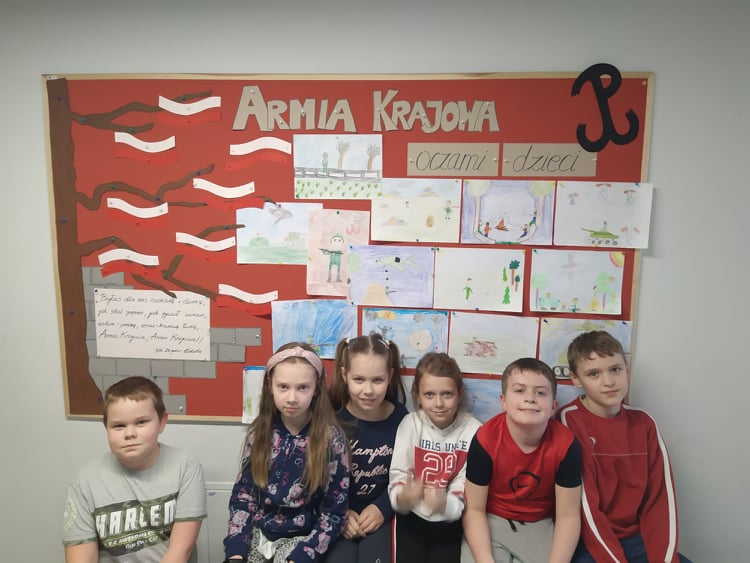 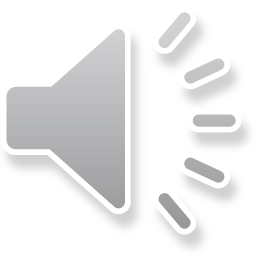 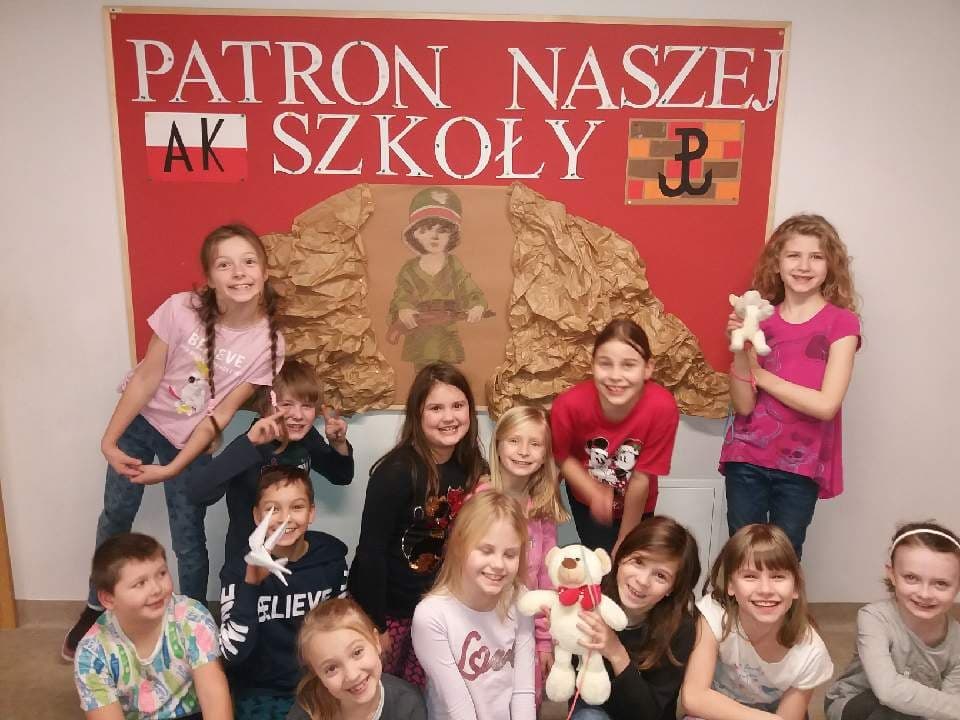 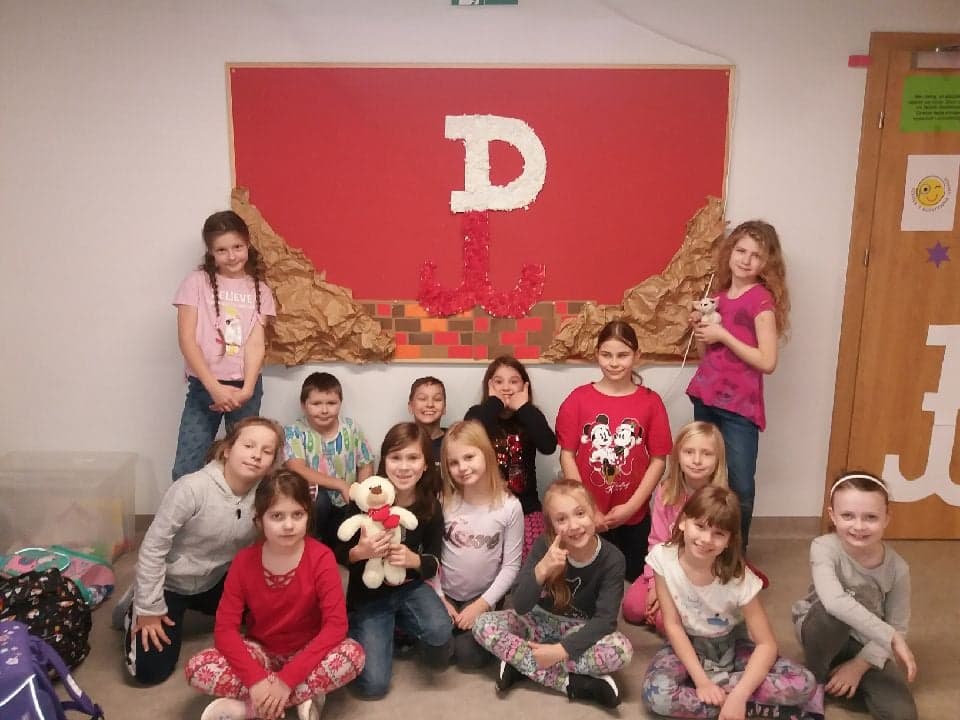 Armia Krajowa oczami dzieci z klas trzecich…
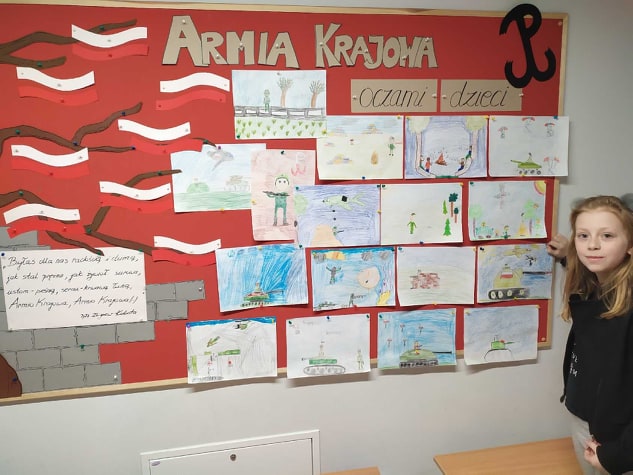 Klasy IV-te przygotowały dekoracje na parterze w starym budynku szkoły obok Izby Pamięci:
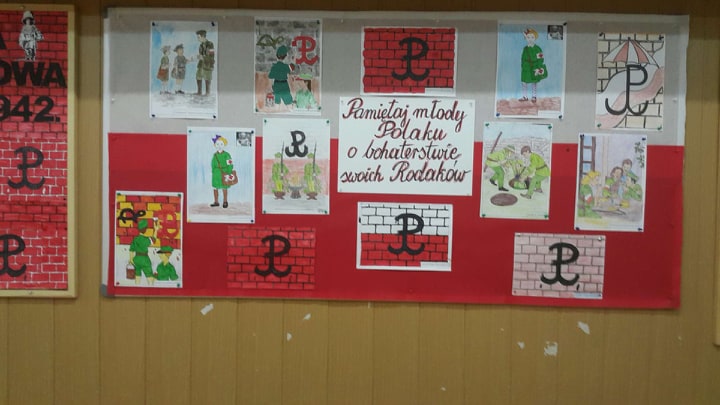 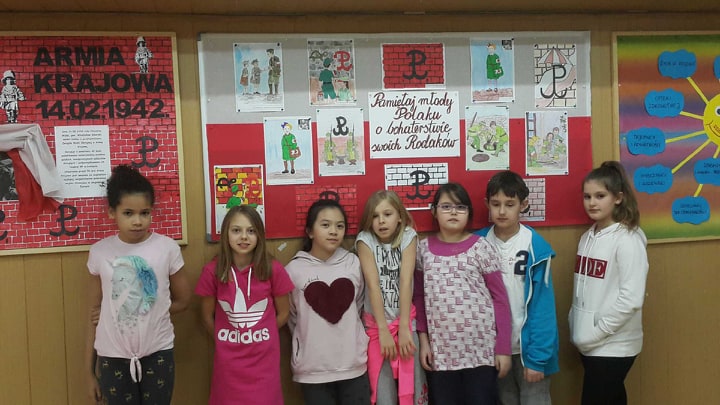 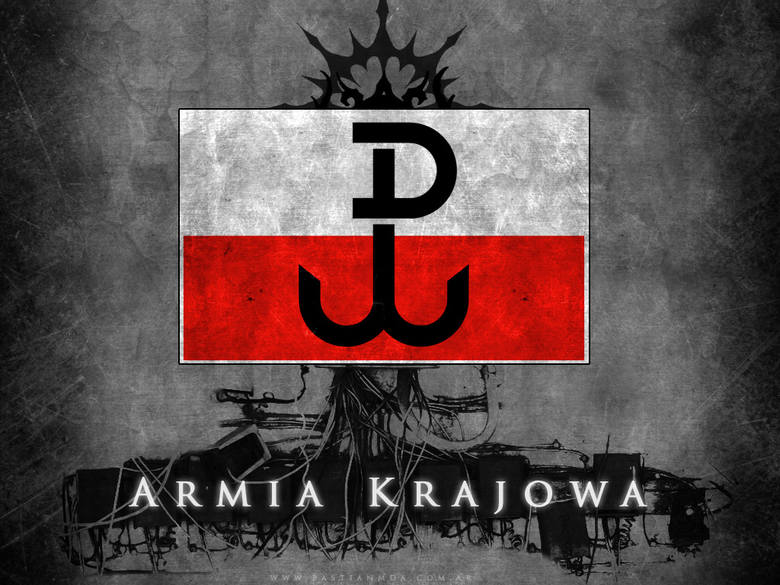 JESTEŚMY DUMNI Z NASZEGO PATRONA…
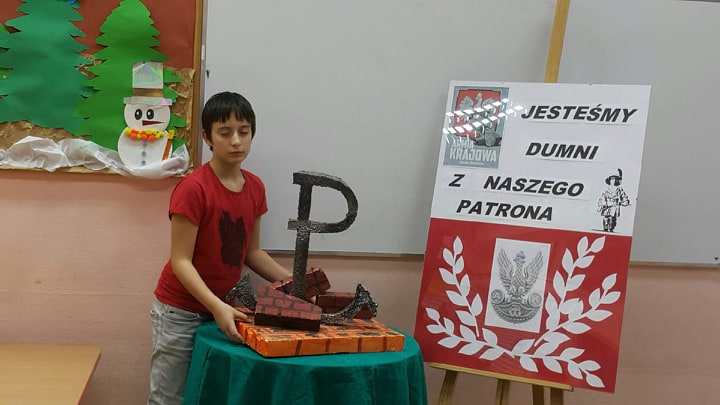 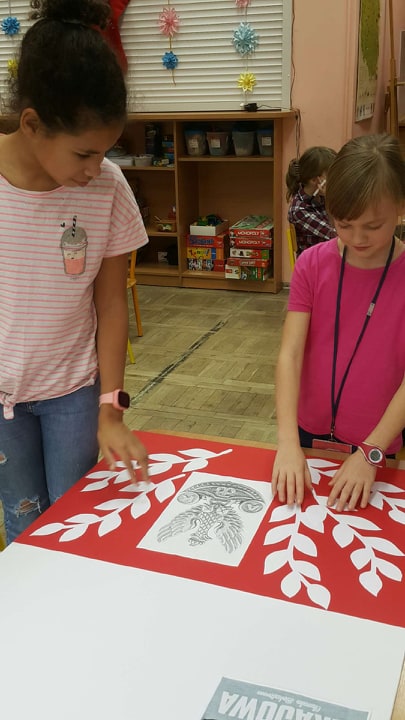 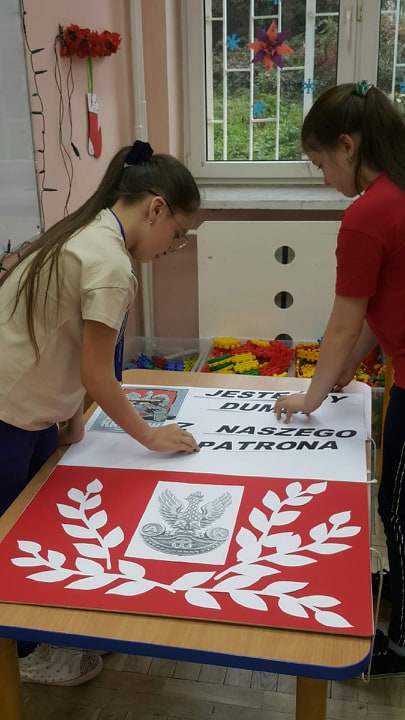 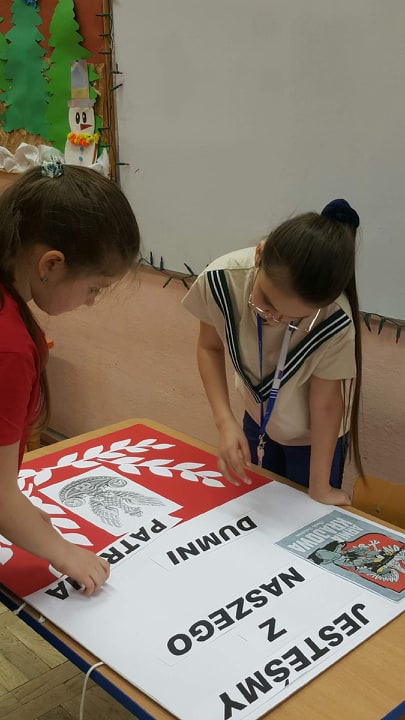 Dziękujemy za Wasze zaangażowanie!
ZAPRASZAMY
na uroczystość nadania SP nr 350 
imienia ARMII KRAJOWEJ 
w dniu 24.01.2020 o godzinie 12.00